Area of rectangles, parallelograms and triangles
Maths
Mr Chan
‹#›
Area of rectangles, parallelograms and triangles
1. Calculate the area of rectangles.

a)



b)
4.5 m
10 cm
8 cm
300 cm
20 cm
5 km
12000 m
‹#›
Area of rectangles, parallelograms and triangles
5. Which shape has the greatest area?
3. Find the length AB.




4. Circle the correct answer for the area of the triangle.



70 cm2 	 31.5 cm2	       45 cm2        35 cm2
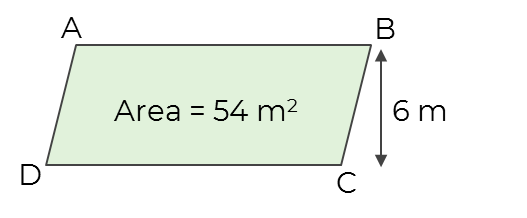 10 cm
8 cm
4 cm
15 cm
5 cm
4 cm
8 cm
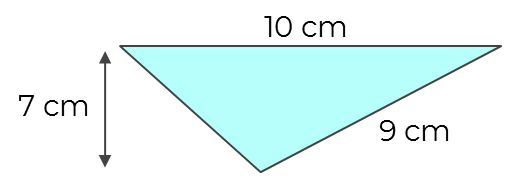 5 cm
7 cm
‹#›
Answers
‹#›
Area of rectangles, parallelograms and triangles
1. Calculate the area of rectangles.

a)



b)
4.5 m
10 cm
13.5 m2
8 cm
300 cm
20 cm
60 km2
5 km
12000 m
She has not multiplied by the perpendicular height (8cm) 160cm2
‹#›
Area of rectangles, parallelograms and triangles
5. Which shape has the greatest area?
3. Find the length AB.




4. Circle the correct answer for the area of the triangle.



70 cm2 	 31.5 cm2	       45 cm2        35 cm2
9 m
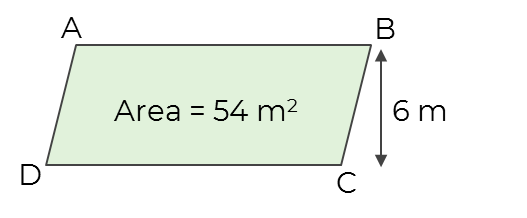 10 cm
8 cm
4 cm
30 cm2
15 cm
5 cm
4 cm
32 cm2
8 cm
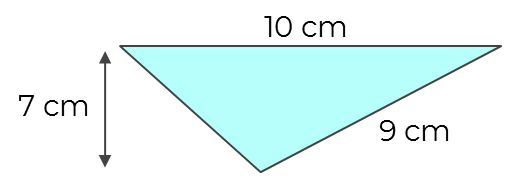 5 cm
35 cm2
7 cm
‹#›